s
a
d
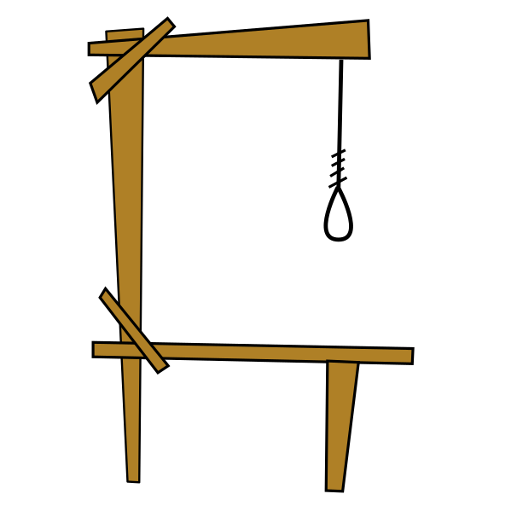 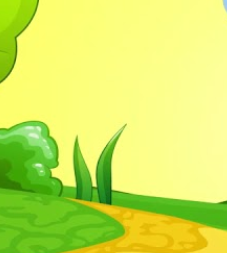 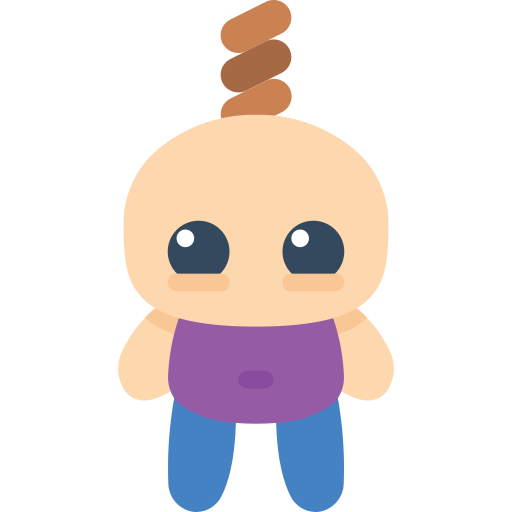 a
b
c
d
e
f
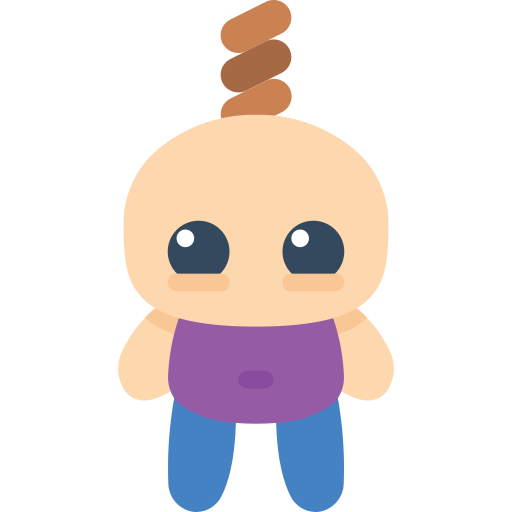 g
h
i
j
k
l
m
n
o
p
q
r
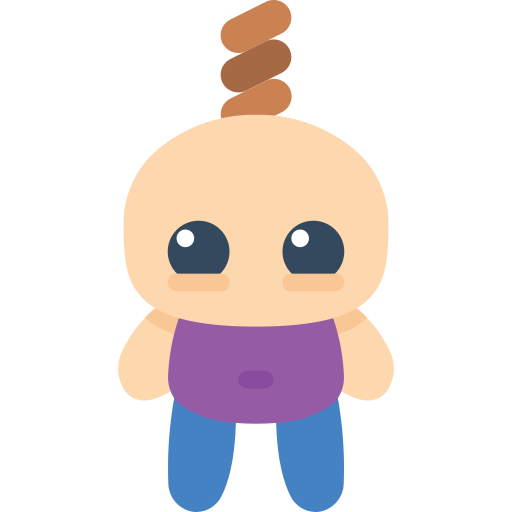 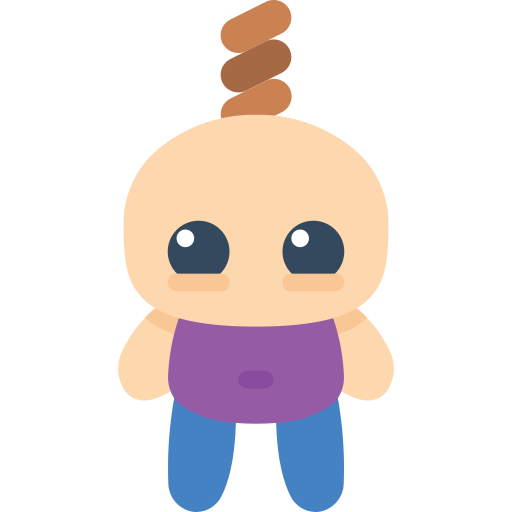 s
t
u
v
w
x
y
z
p
p
y
h
a
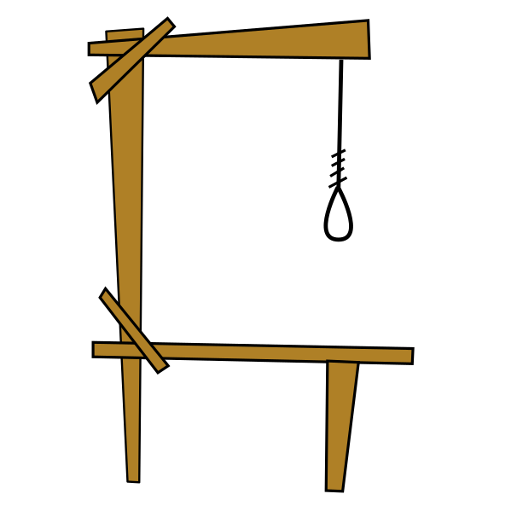 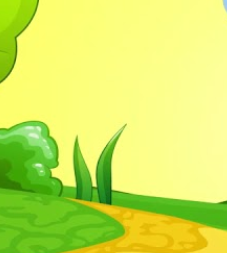 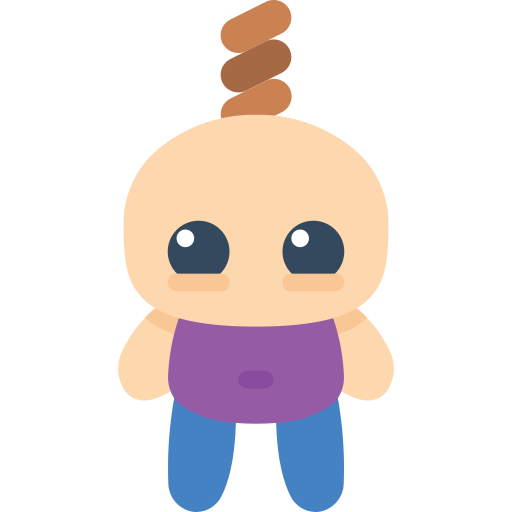 a
b
c
d
e
f
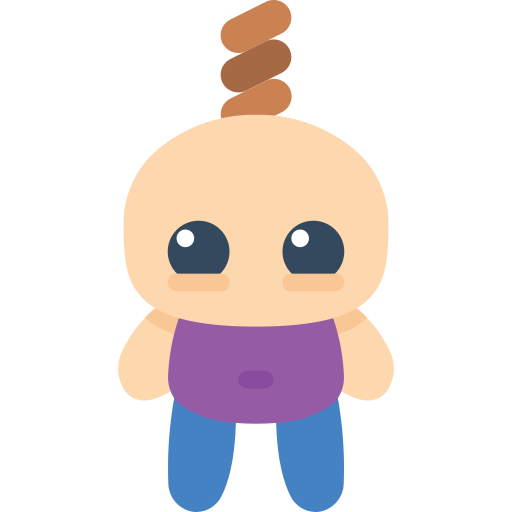 g
h
i
j
k
l
m
n
o
p
q
r
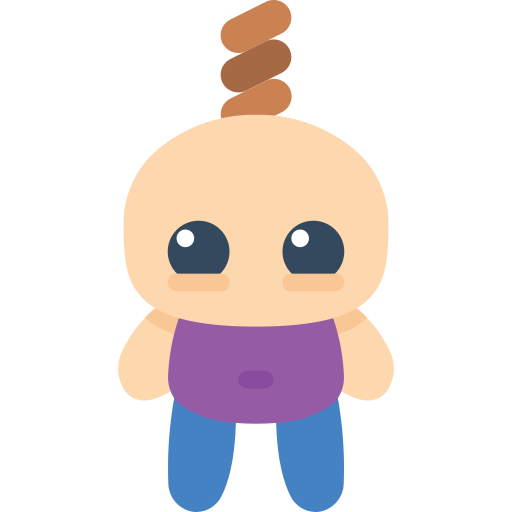 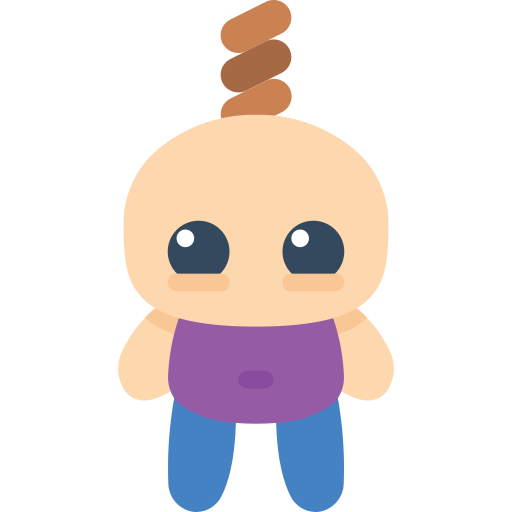 s
t
u
v
w
x
y
z
s
c
a
e
d
r
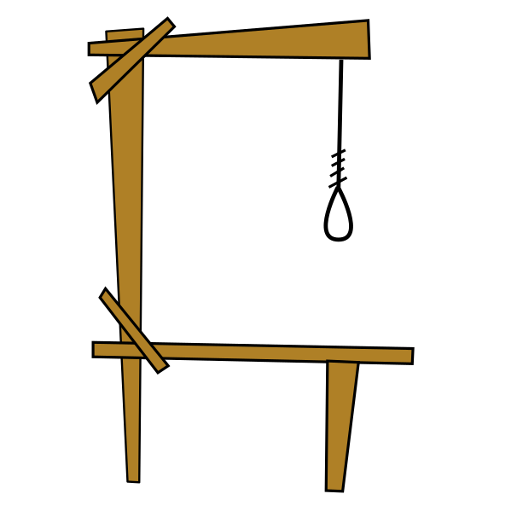 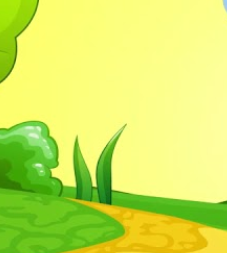 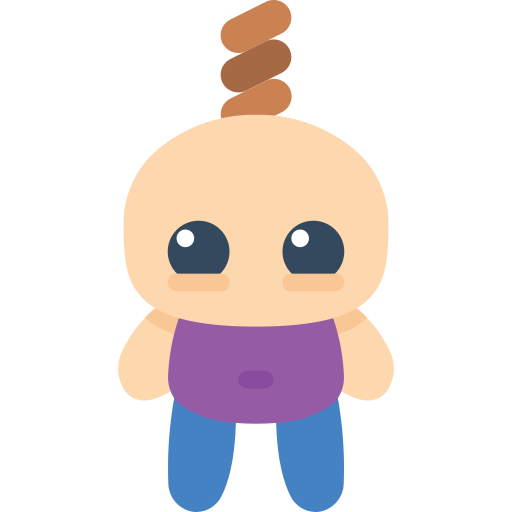 a
b
c
d
e
f
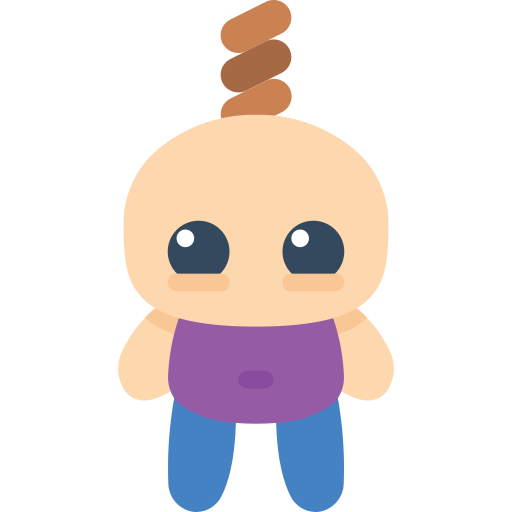 g
h
i
j
k
l
m
n
o
p
q
r
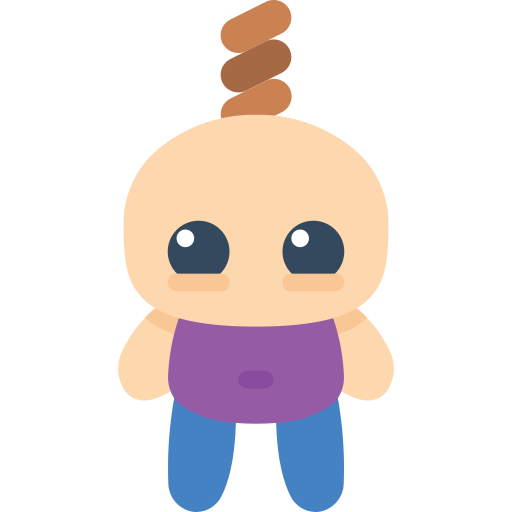 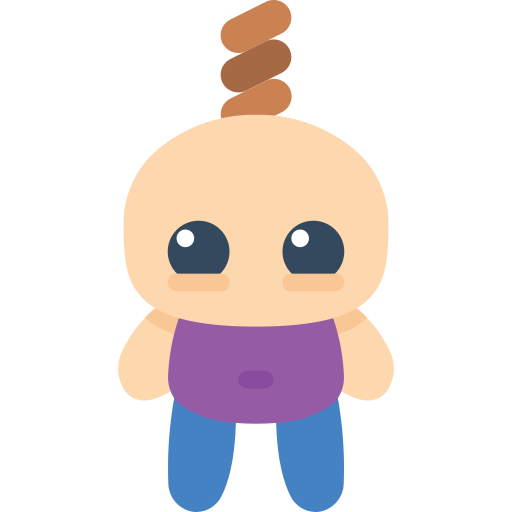 s
t
u
v
w
x
y
z
g
y
r
a
n
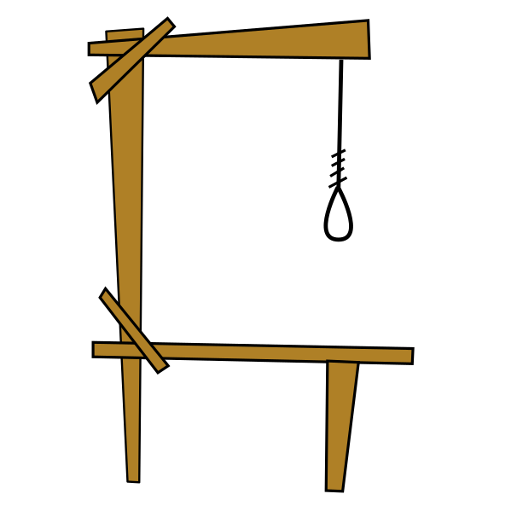 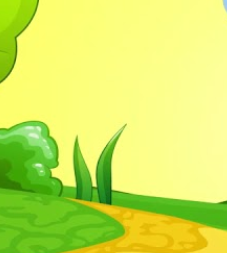 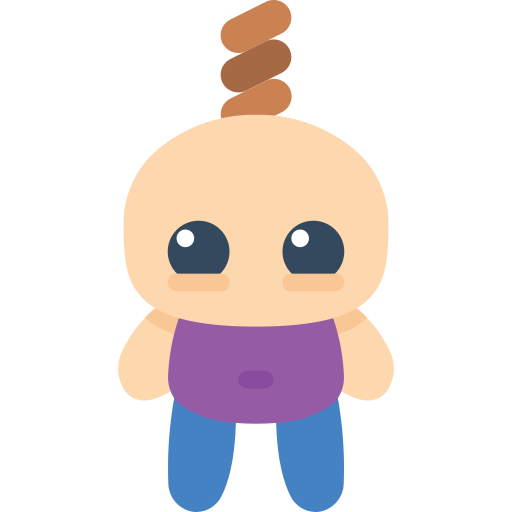 a
b
c
d
e
f
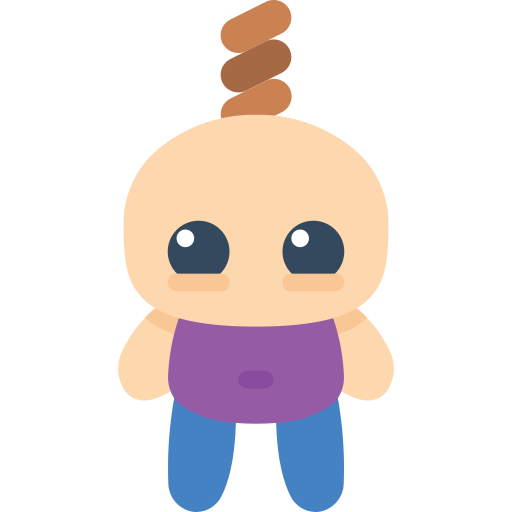 g
h
i
j
k
l
m
n
o
p
q
r
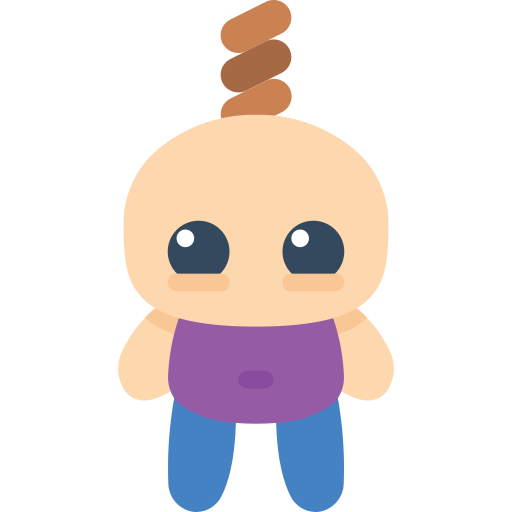 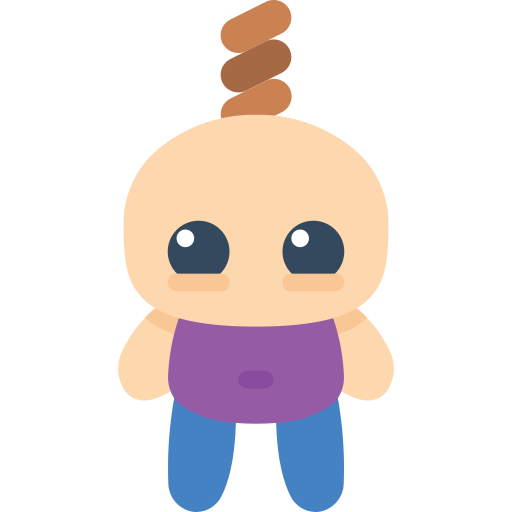 s
t
u
v
w
x
y
z
p
y
e
s
l
e
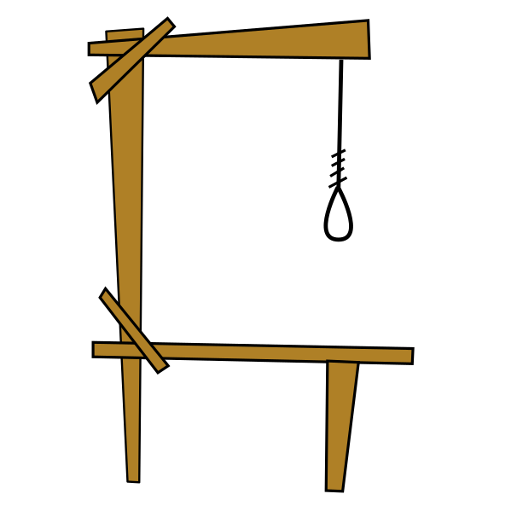 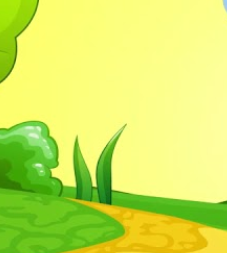 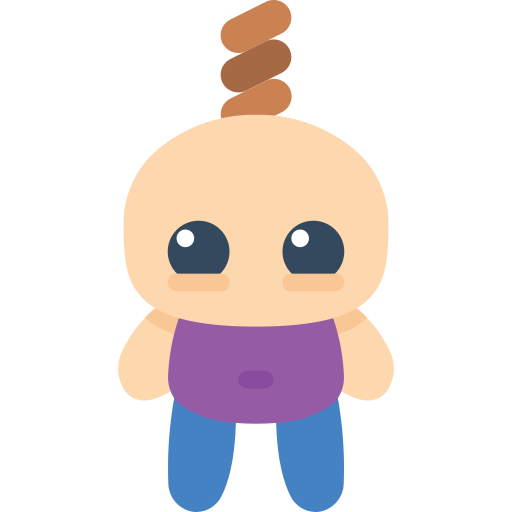 a
b
c
d
e
f
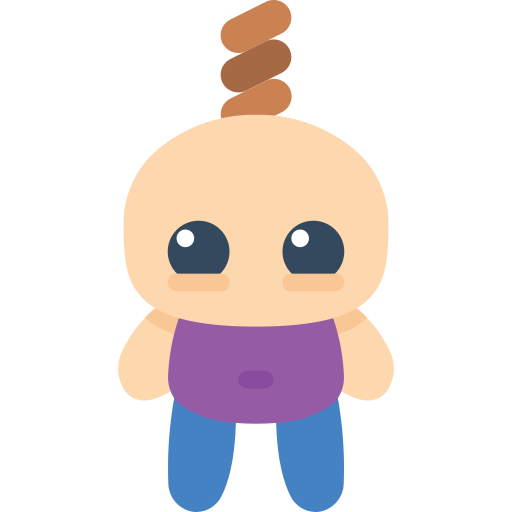 g
h
i
j
k
l
m
n
o
p
q
r
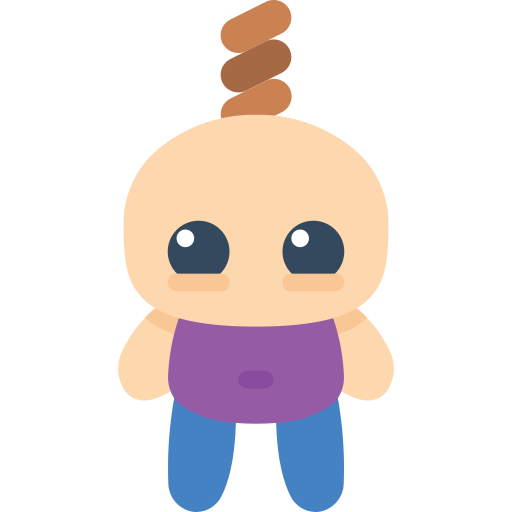 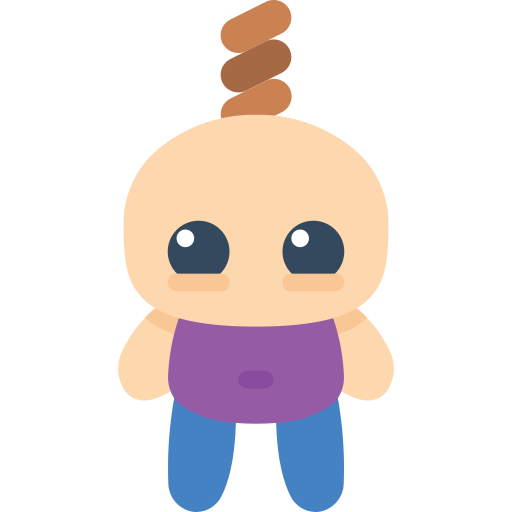 s
t
u
v
w
x
y
z
g
y
u
r
h
n
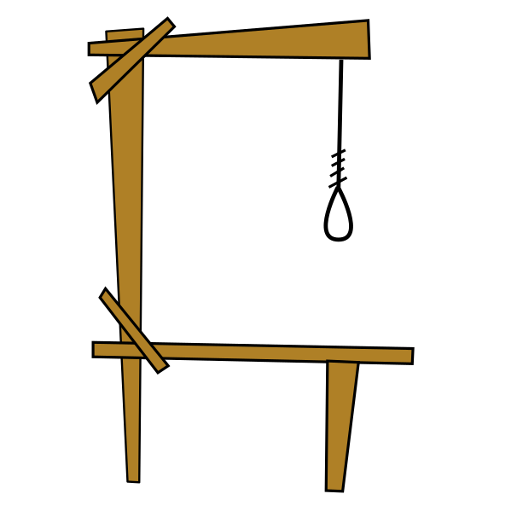 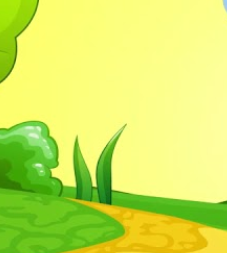 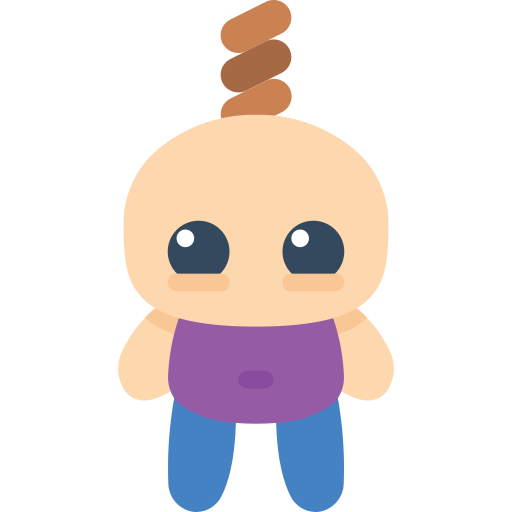 a
b
c
d
e
f
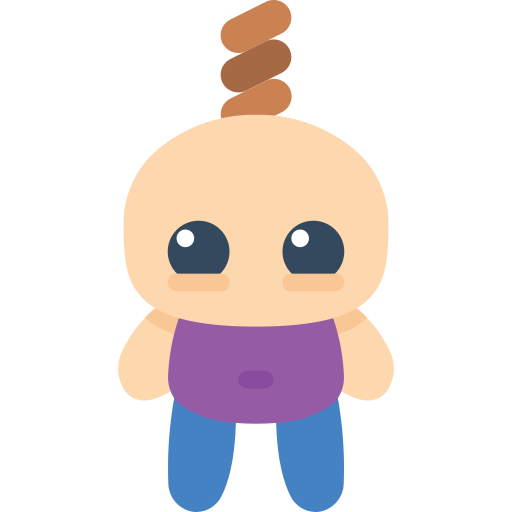 g
h
i
j
k
l
m
n
o
p
q
r
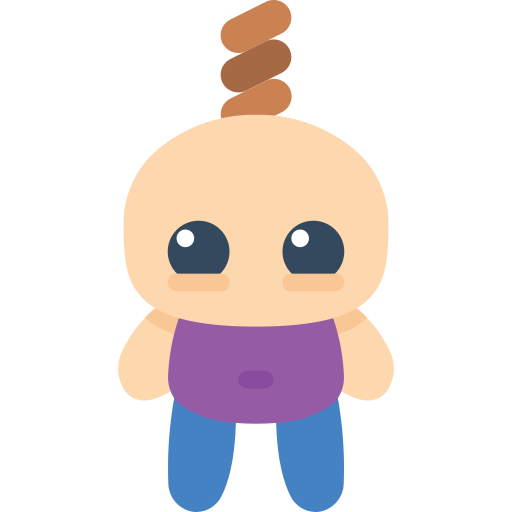 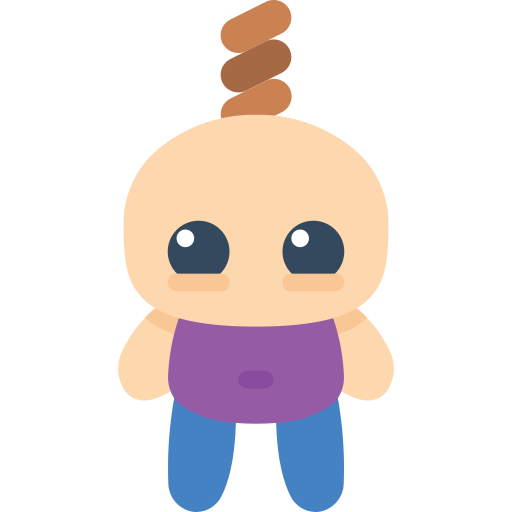 s
t
u
v
w
x
y
z
p
d
u
r
s
e
s
i
r
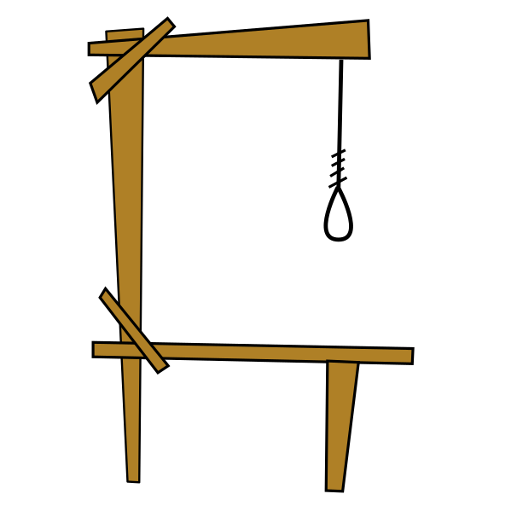 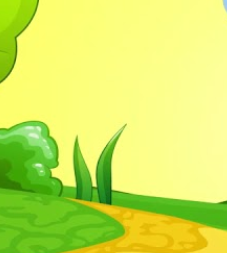 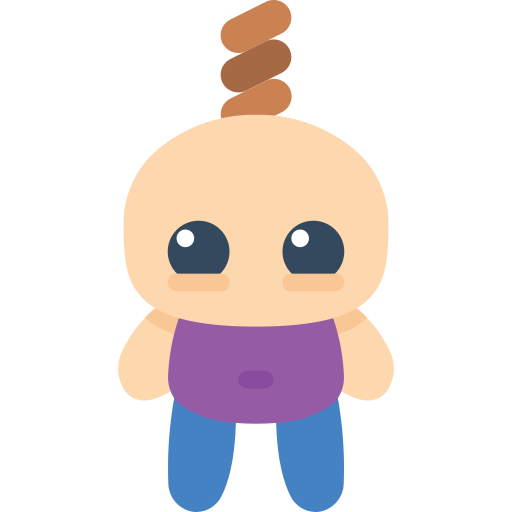 a
b
c
d
e
f
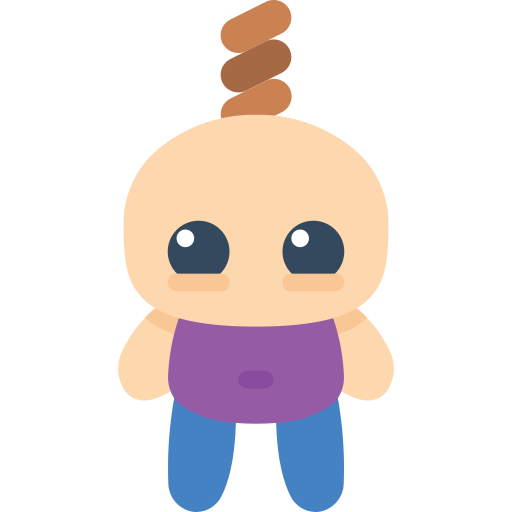 g
h
i
j
k
l
m
n
o
p
q
r
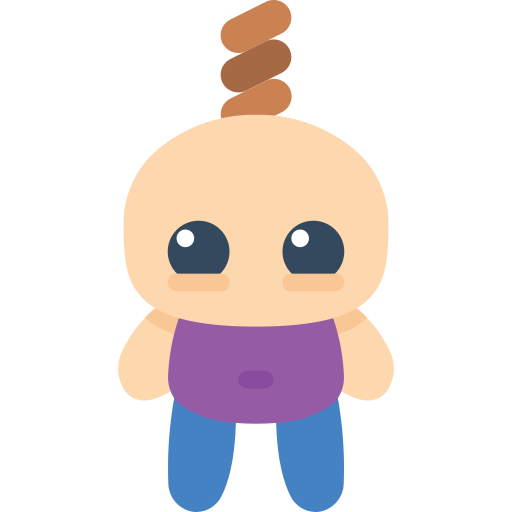 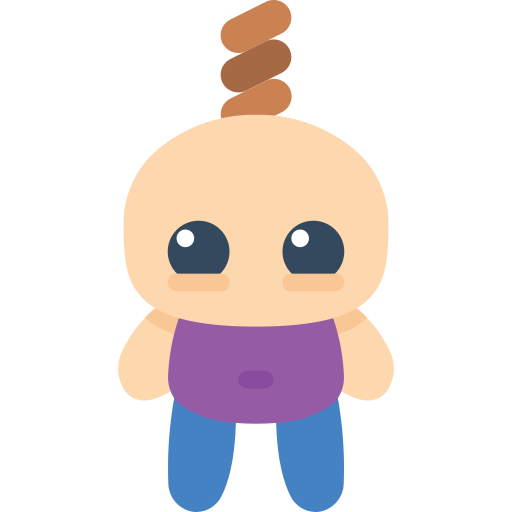 s
t
u
v
w
x
y
z